p+-Si
nucleation of hot electrons stream
n+-Si
n-Si:Er
Erbium excitation
ТЕХНІКО-ЕКОНОМІЧНЕ ОБҐРУНТУВАННЯ ПРОЕКТНИХ РІШЕНЬ
д.т.н., професор  Критська Т.В.
krytskaja2017@gmail.com
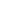 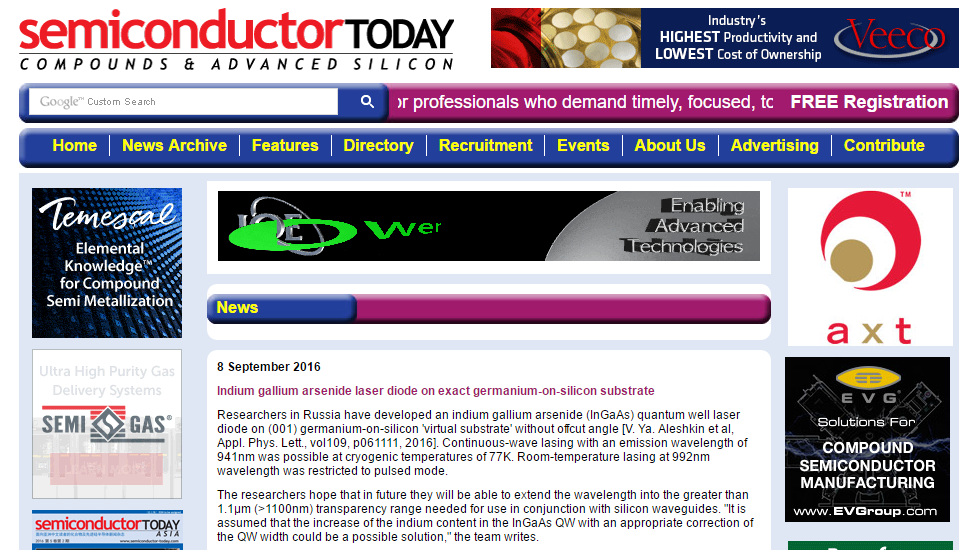 Институт физики микроструктур РАН			  З.Ф.Красильник. Международная зимняя школа. СПб. 26.02-1.03.2016
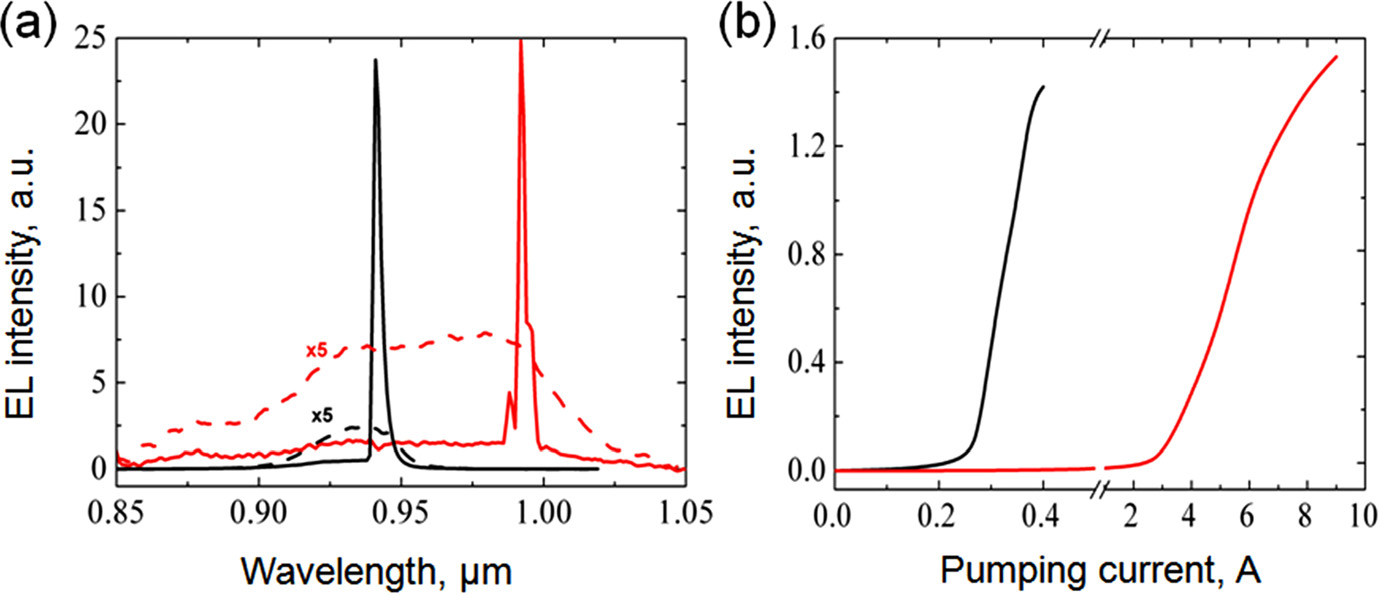 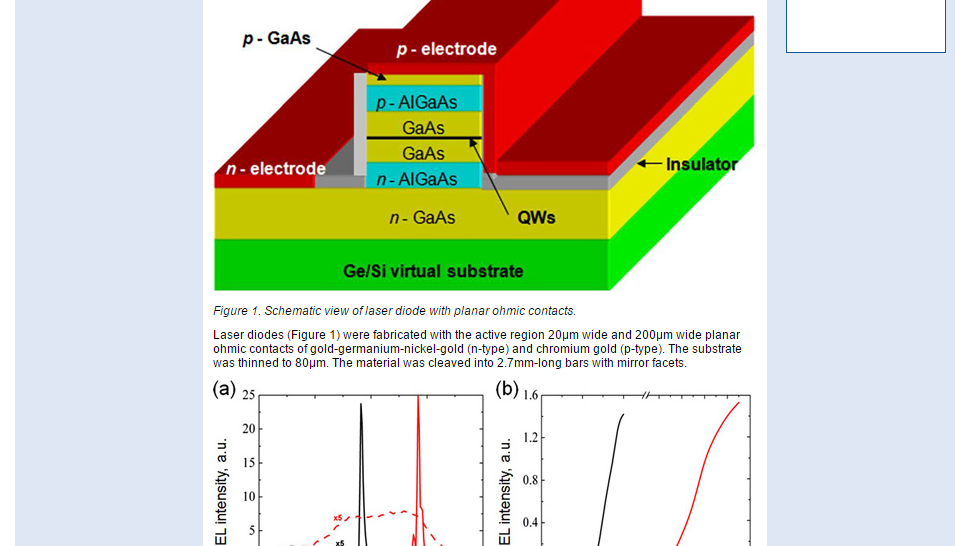 (а) Спектры ЭЛ лазерного диода при подпороговом (пунктир) и выше порогового режимах (сплошные линии). Черные линии соответствуют 77K, красные 300К. Для 77K (300 К), подпороговая плотность тока накачки составляла приблизительно 370 A/см2 (3,7 кА/см2) и выше. Пороговое спектры-550A/см2 (5,6 кА /см2). 
(b) токовые характеристики одного и того же лазерного диода. Черные и красные линии соответствуют 77К и 300К, соответственно.
Институт физики микроструктур РАН	                                                                         З.Ф.Красильник. КРЕМНИЙ-2016. Новосибирск. 12-15.09.2016
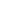 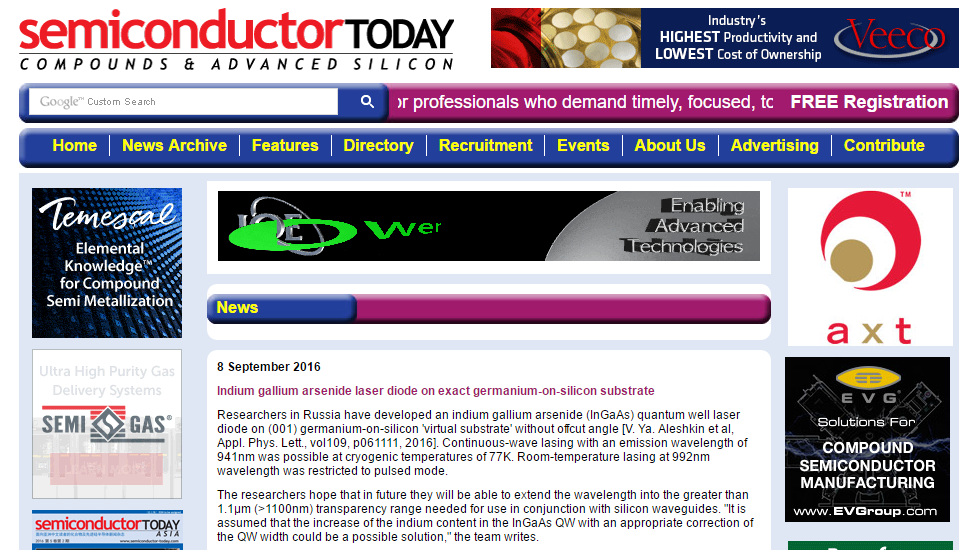 Институт физики микроструктур РАН			  З.Ф.Красильник. Международная зимняя школа. СПб. 26.02-1.03.2016
InGaAs/GaAs/AlGaAs диодный лазер на Ge/Si подложке с подслоем GaAs:Si.
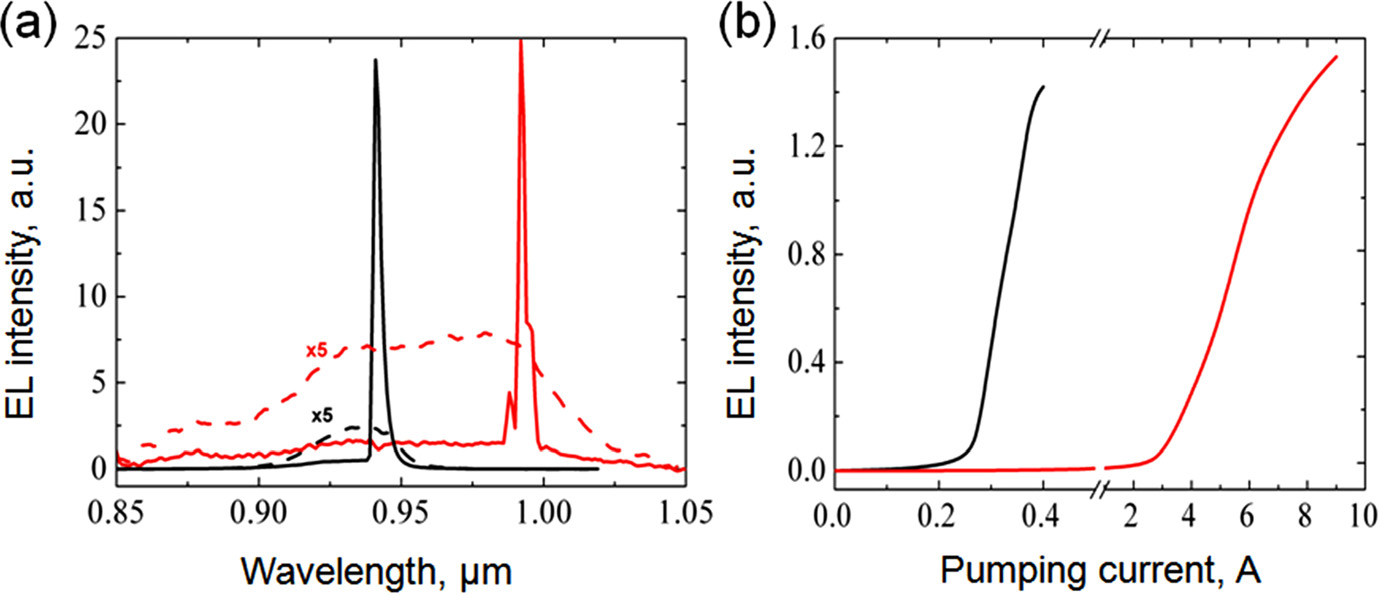 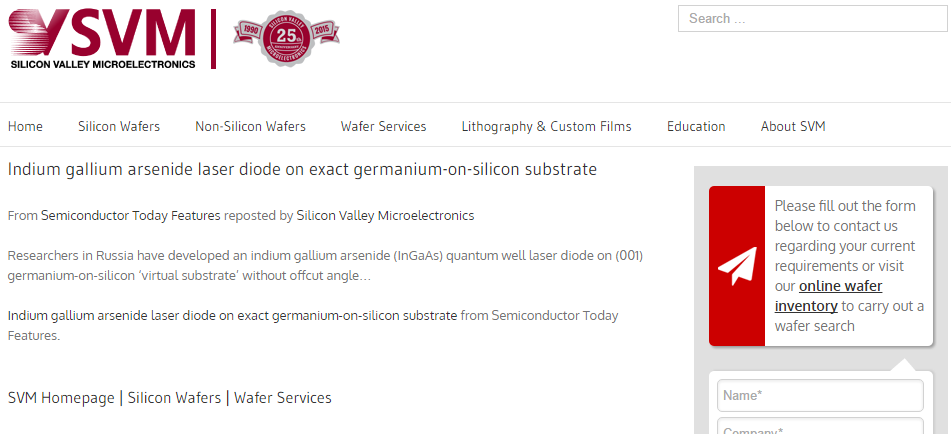 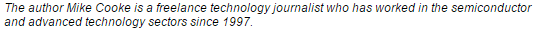 Институт физики микроструктур РАН	                                                                         З.Ф.Красильник. КРЕМНИЙ-2016. Новосибирск. 12-15.09.2016
Метою дисципліни «Техніко-економічне обґрунтування проектних рішень» є  оволодіння основними методами і надання чіткого, всеосяжного практичного керівництва з процесів ідентифікації, підготовки, проведення аналізу ефективності при проектування електронних приладів та систем
Завданням дисципліни є оволодіння методами обчислення техніко-економічних показників на різних стадіях розробки проекту та отримання певних навичок автоматизованого синтезу, аналізу та оптимізації вузлів електронних систем в відомих програмних середовищах. 
Курс «Техніко-економічне обґрунтування проектних рішень» є логічним продовженням опанування здобувачами освіти відповідних компетентностей та програмних результатів навчання в рамках спеціальності 171 «Електроніка» другого магістерського рівня. Набуті при вивченні даного курсу знання необхідні у виробничій практиці, виконанні кваліфікаційної роботи магістра та подальшій дослідницькій діяльності в галузі електроніки, автоматизації та електронних комунікацій.
Паспорт навчальної дисципліни
Зміст навчальної дисципліни
Змістовий модуль 1. Інженерні рішення, як основа ефективного функціонування.  
Стадії розробки технічного пристрою. Формування концептуальної моделі пристрою, синтез технічної пропозиції. Формування технічного завдання. Аванпроект. Вимоги до складу конструкторсько технологічної документації. Ескізний проект, технічний проект, робочий проект. Стратегічні і тактичні рішення, та вплив зовнішнього і внутрішнього середовища на реалізацію рішень. Технологія розробки і прийняття інженерних рішень. 
 
Змістовий модуль 2. Методи розробки та обґрунтування інженерних рішень
Евристичні методи розробки та прийняття інженерних рішень. Багатопланові аналітичні методи в обґрунтуванні інженерних рішень. Правила і критерії прийняття інженерних рішень в умовах невизначеності та ризику. Психологія поводження у ситуаціях ризику та використання механізму інтуїції при розробці рішень. 
 
Змістовий модуль 3.  Дослідження електронних пристроїв на системному рівні. Оптимізація проектних рішень
Дослідження та оптимізація електронних пристроїв.  Визначення критеріїв оцінки, техніко-економічних покажчиків розробленого пристрою. Методи евристичної та параметричної оптимізації. Інжиніринг в електроніці. Структурний синтез/оптимізація, автоматизація етапу оптимізації. Інноваційні процеси, як джерело для інженерних рішень. Оцінка новизни, актуальності, практичної значущості роботи. 
 
Змістовий модуль 4. Вивчення норм і правил оформлення результатів досліджень. Апробація результатів роботи 
Функціонально-вартісний аналіз та його місце у техніко-економічному обґрунтуванні інженерних рішень. Вибір конструкції електронного пристрою та його життєвий цикл. Розробка методів обробки та аналізу контрольно-вимірювальної інформації.  Норми і правила оформлення текстів, пояснювальних записок, статей. Нормоконтроль.
Засади підготовки проекту
Етапи проекту та види необхідних досліджень, поняттяТехніко-економічного обґрунтуванняОсновні етапи проекту ДПП включають такі:Етап 1. Ідентифікація, визначення пріоритетів та відбір проектуЕтап 2. Підготовка Техніко-економічного обґрунтуванняЕтап 3. Проведення тендеруЕтап 4. Укладання договоруЕтап 5. Управління процесом виконання договору
Основні терміни
Техніко-економічне обґрунтування – це документ, який достеменно та комплекснодосліджує усі аспекти підготовки та впровадження проекту в розрізі економічних,фінансових, соціальних, правових, технічних та екологічних параметрів з метоювиявлення потреби у ДПП, можливості його здійснення, необхідних вкладень (ресурсів) таочікуваних результатів, а також дає висновки, за якими кожен із партнерів може прийнятирішення щодо здійснення чи відмови від запропонованого проекту ДПП. 
ТЕО підсумовує всі попередні чи паралельні дослідження за всіма суттєвимиаспектами в результаті розгляду можливих варіантів і надає рекомендації та/або поради якдержавному, так і приватному партнеру щодо прийнятності чи неприйнятності проектуДПП та їх подальших можливих дій.
Види досліджень, необхідних для підготовки проекту
Ідентифікаційне дослідження Ідентифікує (окреслює) сферу галузі Електроніка, набір ідей та основні елементи середовища впровадження ідеї майбутнього проекту. 
Попереднє ТЕО Досліджує комплексно за параметрами, виявленими в результатіідентифікаційного дослідження. Досліджує певний зріз, який є критичним фактором для визначення.доцільності подальшої підготовки проекту, достеменне дослідження всіх впливових економічних, соціальних, фінансових технічних та екологічних умов
Функціональне дослідження Досліджує певний зріз, який є критичним фактором для визначення доцільності подальшої підготовки проекту
ТЕО Достеменне дослідження всіх впливових економічних, соціальних, фінансових, технічних та екологічних умов
Складання Резюме (стислий виклад підсумків ТЕО)
Для зручності користування ТЕО на його початку користувачам пропонується ознайомитись з Резюме Техніко-економічного обґрунтування, яке по суті є скороченим його викладенням за усіма сегментами (розділами) ТЕО. Резюме має акцентувати увагу надостовірності інформації, використаної під час дослідження, окреслити усі виявлені критичні питання, надати огляд необхідних вкладень/внесків та очікуваних результатів/продуктів, окреслити рівень ймовірності похибки (невпевненість, ризики) припрогнозуванні попиту (збуту), поставок (сировини) та технологічних змін, а також надати загальну структуру запропонованого проекту. Отже, відтворюючи структуру ТЕО, резюме може вміщувати максимально скорочену інформацію за такими аспектами (але не
Загальні відомості про проект
- Найменування та адреса ініціатора проекту (та або замовника), учасники проекту;
 - Умови виникнення проекту як ідеї проекту, фактори, що сприяють його актуальності (державна політика у галузі, пріоритеті розвитку галузі та/або регіону, соціальні потреби, економічні умови, технічні потреби),відповідність проекту ознакам проекту; 
Цілі та проблеми, які розв’язує ДПП, стратегія окресленого проекту; 
- Правові умови, що сприяють (перешкоджають) здійсненню проекту проекту.
Маркетингове та /або соціальне дослідження
- Ринкова характеристика середовища цього виду діяльності, цільовий ринок збуту (попит), особливості сегментації цього ринку, механізми збуту, конкурентне середовище (де це можливо).
Статистика щодо річних показників попиту (кількість, тарифи) та постачання  сировини (ціни і тенденції).  Обґрунтування маркетингової стратегії та маркетингових потреб (включаючимаркетингові витрати). 
 - Вплив на ринкове середовище
 -  Соціально-демографічні умови здійснення ДПП, вплив на суспільство(здоров’я, добробут, задоволення потреб) 
-  Соціально-економічні вузькі дослідження в разі специфічної потреби певного проекту
Необхідні ресурси. Розташування та середовище діяльності об’єкта
- Огляд процесу постачання сировини, матеріалів, обладнання та устаткування, техніки, запчастин (ринки, ціни, тренди)
 - Річні потреби у кількості та якості за попереднім пунктоь 
 - Географічне розташування, необхідна інфраструктур
 - Екологічні та природні умови 
 - Обґрунтування вибору місця, якщо заплановане будівництво 
 - Ключові питання щодо місця розташування (землевідведення, витрати пов’язані зі забезпеченням розташування в цьому місці)
Технології операційної діяльності
- Цикл виробництва продукту (або блага), параметри виробітку (потужності) 
Запропонована технологія (її доступність, прийнятність, переваги та недоліки, ключові критерії вибору, специфічні умови її  впровадження/використання (дозволи, ліцензії, торгові марки)
Технологічні потреби (обладнання, техніка, персонал, кваліфікація, витрати)  
Потреби будівництва
Організаційна структура та людські ресурси
Організаційна структура
 Система управління
 Адміністративні процеси
 Накладні витрати
 Категорії персоналу, особливі спеціальності 
та кваліфікаційні рівні, кількість персоналу

Графік (строки, терміни) впровадження проекту  
Строк на проектування, отримання дозволів, ліцензій
Період будівництва, введення в експлуатацію, запуск виробництва
Особливі умови своєчасного виконання графіку
Фінансово-економічний аналіз
Перелік критеріїв фінансово-економічного аналізу:
Окреслення потреб капіталовкладень (землевідведення, підготовка ділянки, проектування, поліпшення земельної ділянки, включаючи будівництво, устаткування/обладнання, інструменти, капітальні витрати, пробневиробництво (випробування), потреби чистого оборотного капіталу)
Собівартість виробництва (експлуатаційні витрати, амортизація, соціальна реклама, реклама продукту, вартість фінансування) 
Схема фінансування проекту (потенційні джерела фінансування, вплив вартості фінансування та обслуговування позикових коштів на привабливість пропозиції проекту, можливі особливі умови фінансування (доступу дофінансових ресурсів) для приватного та державного партнера, поступки щодооподаткування)
Розрахунок щонайменше таких основних показників: індекс прибутковості (РІ), чиста приведена вартість (NPV), внутрішня норма рентабельності (IRR),дисконтований період окупності (DPP)
 Економічна оцінка (вплив на економіку в цілому, економічна чиста приведена вартість ENPV)
Рівень невизначеності, включаючи ключові змінні ризики, можливі стратегії та заходи з управління ризиками, розподіл ризиків між державним таприватним партнером, сценарії розвитку ситуації, їх вплив на доцільністьпроекту
Запропонована форма ДПППідсумовуюче обґрунтування запропонованої форми здійснення  проекту
 Особливі умови договору, застереження щодо укладання договоруВисновкиОсновні переваги та недоліки запропонованого проекту ДПП, ймовірністьйого успішного виконання
Институт физики микроструктур РАН
Гибрідні А3B5/Si лазери
960 nm  			1000 nm  		1300 nm
In0.17Ga0.83As /SiGe/Si
In0.21Ga0.79As/Ge
AlGaInAs/InP/GaAs/SiGe/Si
Институт физики микроструктур РАН		                           З.Ф.Красильник. Международная зимняя школа. СПб. 26.02-1.03.2016
Институт физики микроструктур РАН	                                                                         З.Ф.Красильник. КРЕМНИЙ-2016. Новосибирск. 12-15.09.2016
[Speaker Notes: Гибридные А3B5 лазеры могут быть выращены путем эпитаксии на кремнии с подслоями германия.]
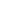 Институт физики микроструктур РАН			  З.Ф.Красильник. Международная зимняя школа. СПб. 26.02-1.03.2016
InGaAs/GaAs/AlGaAs диодный лазер на Ge/Si подложке с подслоем GaAs:Si.
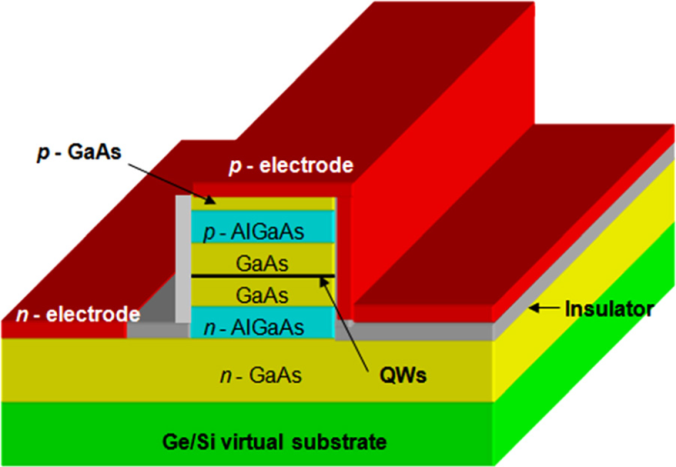 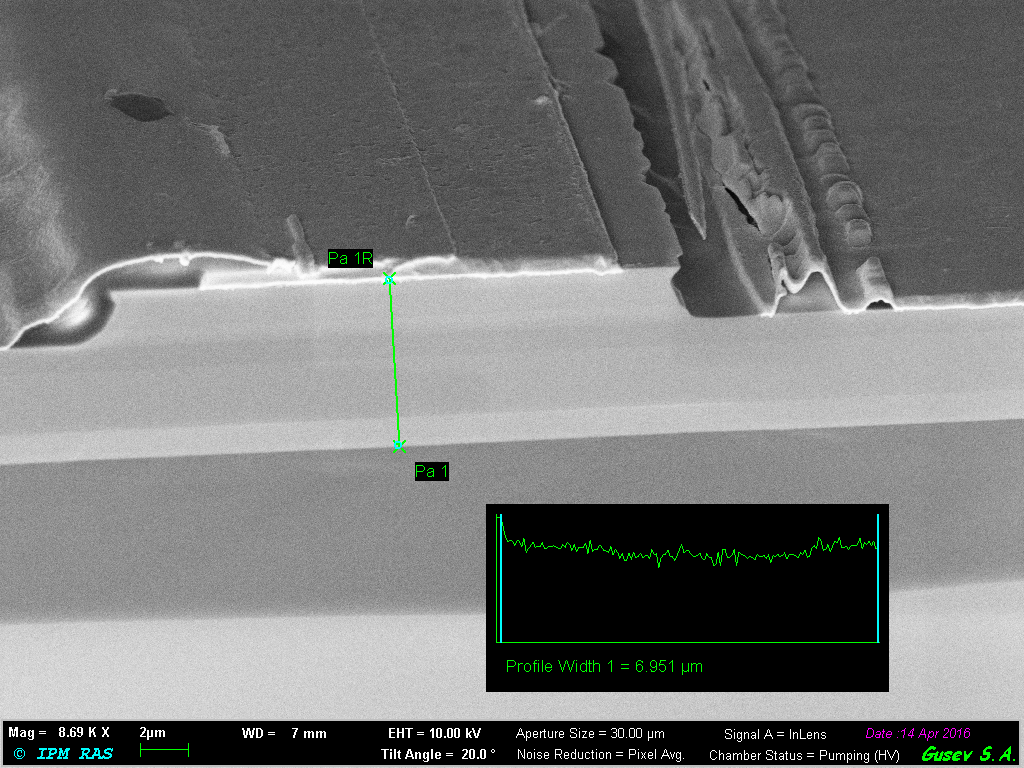 GaAs:С контакт ~ 0.5 мкм
Активная область с 3 х InGaAs КЯ
Al0.3Ga0.7 As:Si контакт ~ 1 мкм
GaAs:Si буфер ~ 2.5 мкм
Ge буфер ~ 1 мкм
Подложка Si(001)
V. Aleshkin et al. APL 061111 (2016)
Институт физики микроструктур РАН	                                                                         З.Ф.Красильник. КРЕМНИЙ-2016. Новосибирск. 12-15.09.2016
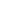 Институт физики микроструктур РАН			  З.Ф.Красильник. Международная зимняя школа. СПб. 26.02-1.03.2016
Вплив умов зростання та відпалу на параметри релаксо-ваних шарів Ge/Si(001), отриманих методом МПЕ.
AlAs/GaAs/AlAs 10/50/10
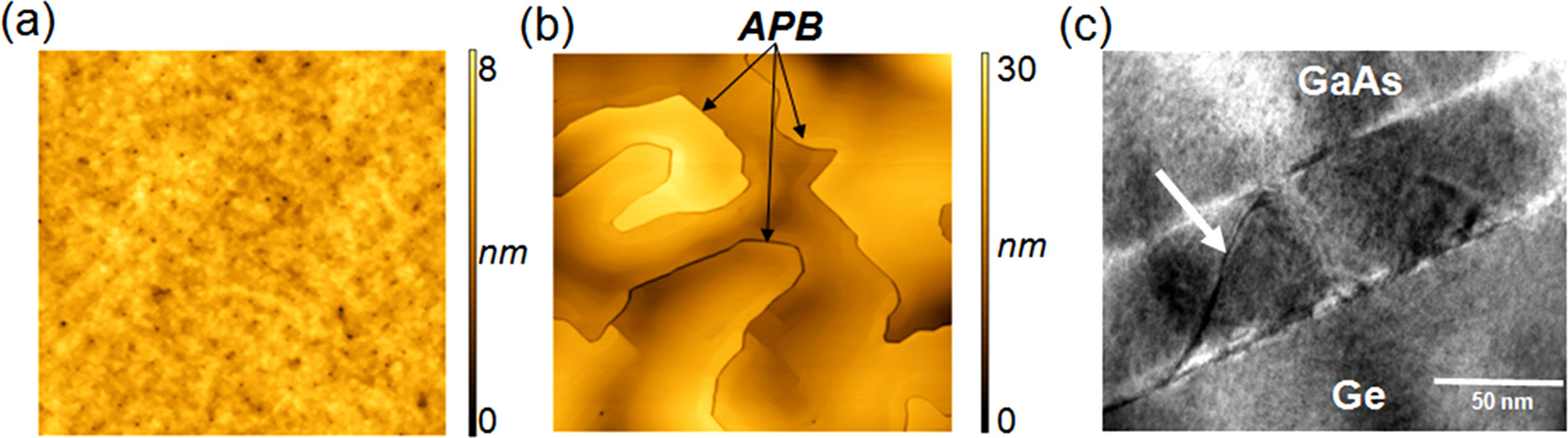 АСМ-изображения поверхности: (а) Ge/Si виртуальной подложки и (б) слоя GaAs толщиной 2,5 m, выращенного на этой виртуальной подложке Ge/Si со вставкой тонкого AlAs/GaAs промежуточного буфера между главным GaAs буферным слоем и Ge. Сканирование: размеры 7х7 m2. Некоторые антифазные границы в (б), обозначены черными стрелками. (с)  ТЕМ изображение структуры с AlAs вставками, показывающее захват дефектов на границе раздела AlAs-GaAs, как обозначено белой стрелкой. Направление роста - из правого нижнего в верхний левый угол.
V. Aleshkin et al. APL 061111 (2016)
[Speaker Notes: Левый – буфер. Шероховатость меньше 1 нм. 0,5 -1 мкм германия. Второй снимок –антифазные гранизы из-за того, что подложка не отклонена. Плотность их не высока.]
Коммерчески приемлемый кремниевый лазер пока отсутствует, но …
… можна кардинально поліпшити властивості заснованих на кремнії світловипромінюючих структур і досягти лазерну генерацію з струмовим накачуванням у безперервному режимі, використовуючи концепції, розвинені та випробувані для прямозонних матеріалів
Нано-технології 
кремниієвих структур
Нано-
фотоніка
Нано-
плазмоніка
Кремниевые нанолазерыієві
+
+
=
Вимоги на системному рівні повинні визначити вимоги та показники ефективності окремих пристроїв. Ці вимоги дуже жорсткі і сьогодні виглядають майже нездійсненними. Тим не менш, на даний момент це є важливим полем для інновацій.
[Speaker Notes: На сегодня приходится констатировать, что приемлемого кремниевого лазера пока нет. Есть определенные успехи в технологии кремниевых наноструктур, способных излучать на длине волны 1,5 мкм, в т.ч. с инжекционной накачкой. Фотонные кристаллы и наноплазмоника могут существенным образом усилить успехи в технологии и способствовать достижению лазерной генерации.]
Комерційно прийнятний кремнієвий лазер поки що відсутній, але …
Институт физики микроструктур РАН			  З.Ф.Красильник. Международная зимняя школа. СПб. 26.02-1.03.2016
… можна кардинально поліпшити властивості заснованих на кремнії світловипромінюючих структур і досягти лазерну генерацію з струмовим накачуванням у безперервному режимі, використовуючи концепції, розвинені та випробувані для прямозонних матеріалів
Нано-технології 
кремниєвих структур
Нано-
фотоніка
Нано-
плазмоніка
Кремниієві нанолазери
+
+
=
Требования на системном уровне должны определить требования и показатели эффективности для отдельных устройств. Эти требования очень жесткие и сегодня выглядят как почти невыполнимые. Тем не менее на данный момент это представляется важным полем для инноваций.
[Speaker Notes: На сегодня приходится констатировать, что приемлемого кремниевого лазера пока нет. Есть определенные успехи в технологии кремниевых наноструктур, способных излучать на длине волны 1,5 мкм, в т.ч. с инжекционной накачкой. Фотонные кристаллы и наноплазмоника могут существенным образом усилить успехи в технологии и способствовать достижению лазерной генерации.]